August 13, 2024Federal Estate Tax Sunsetting to Lower Exemptions and Common Misconceptions
Chad L. Pfeiffer | Principal, HBE LLP 
Lynda M. Anderson, CPA | Manager, HBE LLP
What is the Federal Estate Tax?
The federal estate tax is a federal  tax imposed on the transfer of a deceased person's property to heirs.   
As of 2024, the federal estate tax only applies to estates with a value exceeding $13.61 million. 
The rate exceeding the $13.61 million threshold is 40%.
The estate tax is related to the gift tax, which applies to transfers of wealth during a person's lifetime. Both taxes share a unified exemption amount. For instance, large gifts made during a person’s lifetime reduce the amount of the estate tax exemption available at death.
What is Currently Happening
On January 1, 2026 the current estate tax exemption is scheduled to reset (sunset) to approximately $7,080,000, as adjusted for inflation, unless Congress acts.
This is a sharp reduction from the 2024 exemption of $13.61M.
Historical Chart
Estate Tax Illustration
*Numbers are for illustration and are subject to change.
Misconceptions and Myths surrounding estate planning
I already updated my planning 5 years ago.
My net worth is not enough to worry about this issue so my friends at the coffee shop said a lot of effort put into estate planning is a waste of time.
I can do gifting to my kids or put all my assets into a trust and avoid all estate taxes.
If I can’t gift beyond the upcoming reduced exemption, there is no reason to gift at all.
Life insurance is never included in my estate.
Action Items: Ignoring May Not Be An Option
Generate a list of all your assets owned and any respective debt.
Gather current estate planning documents such as;
Wills
Trusts
Power of Attorney
Consider if there is any charitable intent before or after death?
Consider how your wealth could grow in the upcoming years, including additional assets via inheritance.
Actions Moving Forward
Each person’s situation is different and requires personalized attention to address their specific needs.
Working with diverse team of professionals from various disciplines is essential to create a comprehensive estate plan that covers all aspects of your financial situation.
HBE aims to facilitate and streamline the coordination of your estate planning process to ensure a thorough and well-rounded strategy tailored to your unique requirements.
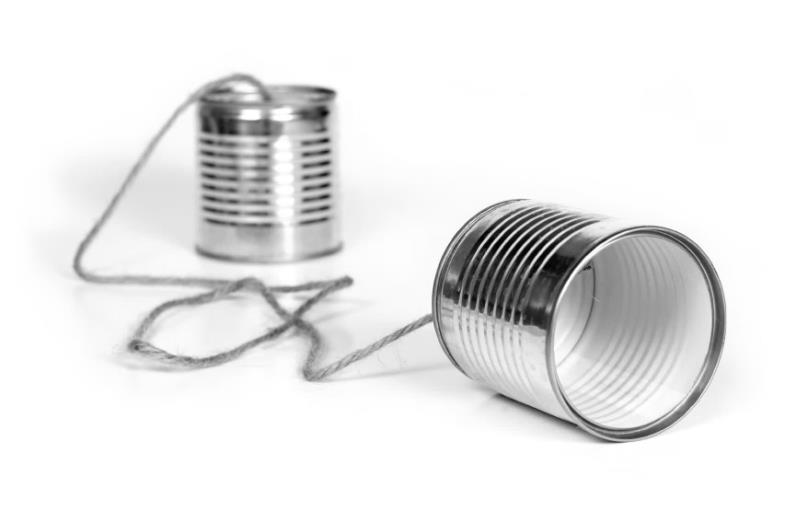 Contact Information
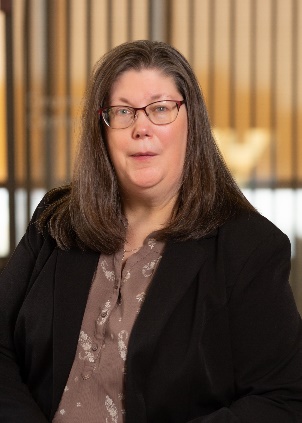 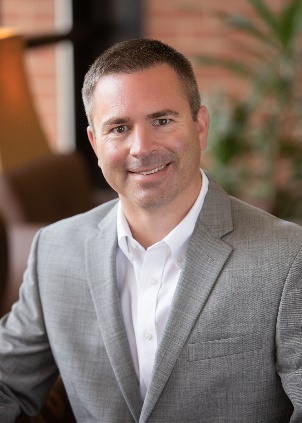 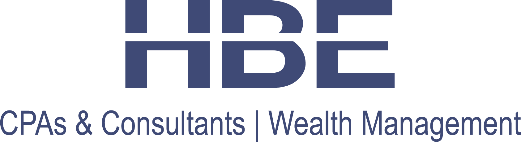 Lynda M. Anderson, CPA
Manager, HBE LLP 
landerson@hbecpa.com
(402) 423-4343
Chad L. Pfeiffer
Principal, HBE LLP
cpfeiffer@hbecpa.com
(402) 423-4343
www.hbecpa.com
Disclaimer: These materials do not constitute tax or legal advise and cannot be relied upon for purposes of avoiding penalties under Internal Revenue Code. These materials may omit discussion of exceptions, qualifications, definitions, effective dates, jurisdictional differences, and other relevant authorities and considerations. In no event should an audience member rely on these materials in planning a specific transaction or litigation. Non-lawyers should not attempt to provide legal services or legal advice in circumstances where that would violate laws against unauthorized practice of law. HBE will not be responsible for any error, omission, or inaccuracy in these materials.
9